Psalms of Thanksgiving“For His steadfast love endures forever”
Jan. – Feb. 2020
Psalms of Thanksgiving Review:
Take a few minutes to fill out the reflection and matching activity on the back.
Learning Goals (p.3)
Read for meaning.
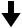 Identify features of thanksgiving.
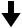 See God through thankfulness.
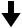 Pray with purposeful thanks.
Psalms of Thanksgiving Review:
What have you learned about Biblical poetry in this class?
Psalms of Thanksgiving Review:
What are the three elements typically found in a Psalm of Thanksgiving?
Psalms of Thanksgiving (p.7)
Declaration of Thanks
Report of a Crisis
Report of Deliverance
Psalms of Thanksgiving Review:
What have you learned about God by studying the psalms of thanks?
Psalms of Thanksgiving Review:
What have these psalms taught you about your own prayers?
Review: Match
Song of the Passover, “The stone that the builders rejected…”
“Blessed is the one whose transgression is forgiven.”
Psalm 30
Anger for moment, favor for lifetime, night of weeping, joy in the morning…
Psalm 92
Four groups of helpless, “Then they cried to the Lord in their distress.”
Psalm 124 & 129
Psalm 116
“Precious in the sight of the Lord is the death of his saints.”
Songs of Ascent, contain call and response, “Let Israel now say!”
Psalm 32
Psalm 31
“Into your hand I commit my spirit; you have redeemed me…”
David called upon the Lord, “Then the earth reeled and rocked...”
Psalm 118
Psalm 107
Psalm 18
The wicked are grass, righteous a palm tree
Learning Plan (p.2)
Thanksgiving in the NT
Main question:
How does the language of the psalms of Thanksgiving influence the writers of the New Testament?
And Mary said,
“My soul magnifies the Lord,    and my spirit rejoices in God my Savior,for he has looked on the humble estate of his servant.    For behold, from now on all generations will call me blessed;for he who is mighty has done great things for me,    and holy is his name.And his mercy is for those who fear him    from generation to generation.He has shown strength with his arm;    he has scattered the proud in the thoughts of their hearts;he has brought down the mighty from their thrones    and exalted those of humble estate;he has filled the hungry with good things,    and the rich he has sent away empty.He has helped his servant Israel,    in remembrance of his mercy,as he spoke to our fathers,    to Abraham and to his offspring forever.”
Luke 1:46-55
Luke 1:67-79 - And his father Zechariah was filled with the Holy Spirit and prophesied, saying,
“Blessed be the Lord God of Israel,    for he has visited and redeemed his peopleand has raised up a horn of salvation for us    in the house of his servant David,as he spoke by the mouth of his holy prophets from of old,that we should be saved from our  enemies    and from the hand of all who hate us;to show the mercy promised to our fathers    and to remember his holy covenant,the oath that he swore to our father 

Abraham, to grant us    that we, being delivered from the hand of our enemies,might serve him without fear,    in holiness and righteousness before him all our days.And you, child, will be called the prophet of the Most High;    for you will go before the Lord to prepare his ways,to give knowledge of salvation to his people    in the forgiveness of their sins,because of the tender mercy of our God,    whereby the sunrise shall visit us from on highto give light to those who sit in darkness and in the shadow of death,    to guide our feet into the way of peace.”
Now there was a man in Jerusalem, whose name was Simeon, and this man was righteous and devout, waiting for the consolation of Israel, and the Holy Spirit was upon him. And it had been revealed to him by the Holy Spirit that he would not see death before he had seen the Lord's Christ. And he came in the Spirit into the temple, and when the parents brought in the child Jesus, to do for him according to the custom of the Law, he took him up in his arms and blessed God and said,
“Lord, now you are letting your servant depart in peace,    according to your word;for my eyes have seen your salvation    that you have prepared in the presence of all peoples,a light for revelation to the Gentiles,    and for glory to your people Israel.”
Luke 2:25-32
Colossians 1:9-20 (p. 34)
What aspects of the psalms of thanksgiving are in this passage?
2 Corinthians 2:12-17 (p. 34)
What aspects of the psalms of thanksgiving are in this passage?
Psalms of Thanksgiving“For His steadfast love endures forever”
Jan. – Feb. 2020